Excursie het Naardermeer
Even voorstellen….
Meneer Jansen
Student op de Hogeschool in Utrecht
Dinsdag stage lopen
Planning voor vandaag
1. Inleiding 
2. De Voorbereiding.
3. Het maken van de opdrachten.
4. Vragen?
5. Huiswerk.
inleiding
Excursie Naardermeer
14 juni
Voorbereidingen
Toets
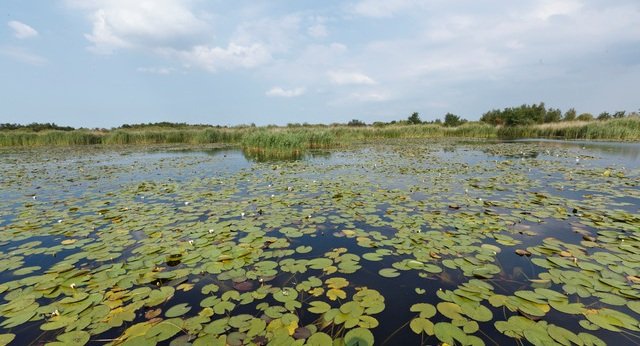 Voorbereiding
Even kijken wat jullie al kennen..
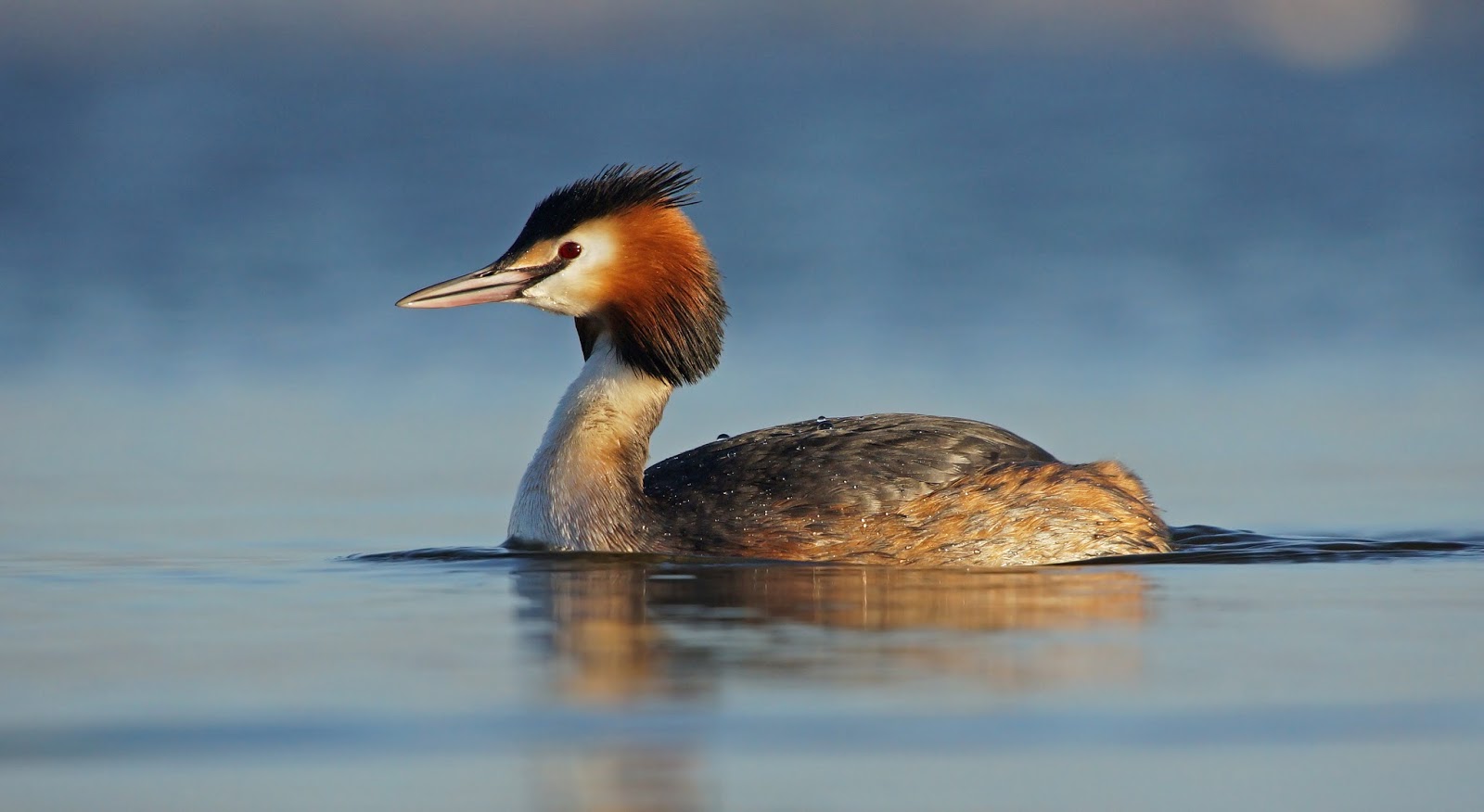 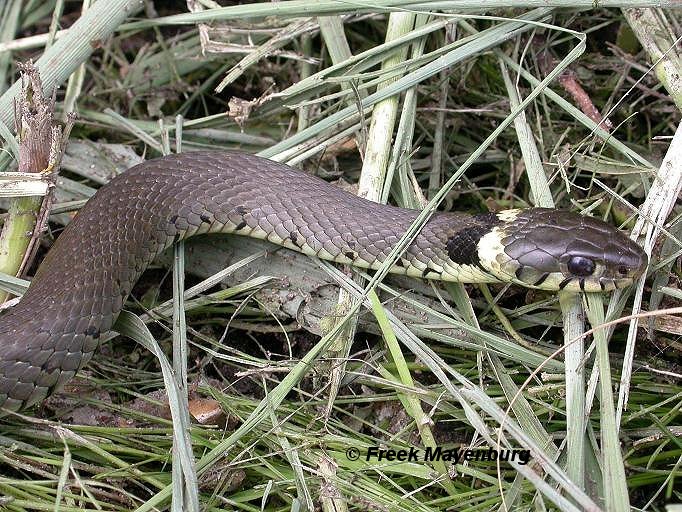 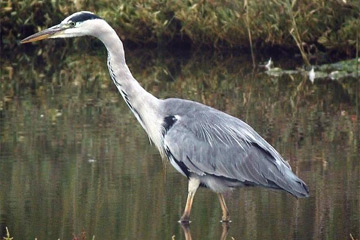 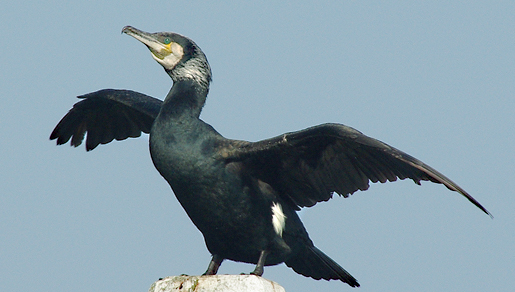 De opdrachten
Vragen?
Huiswerk